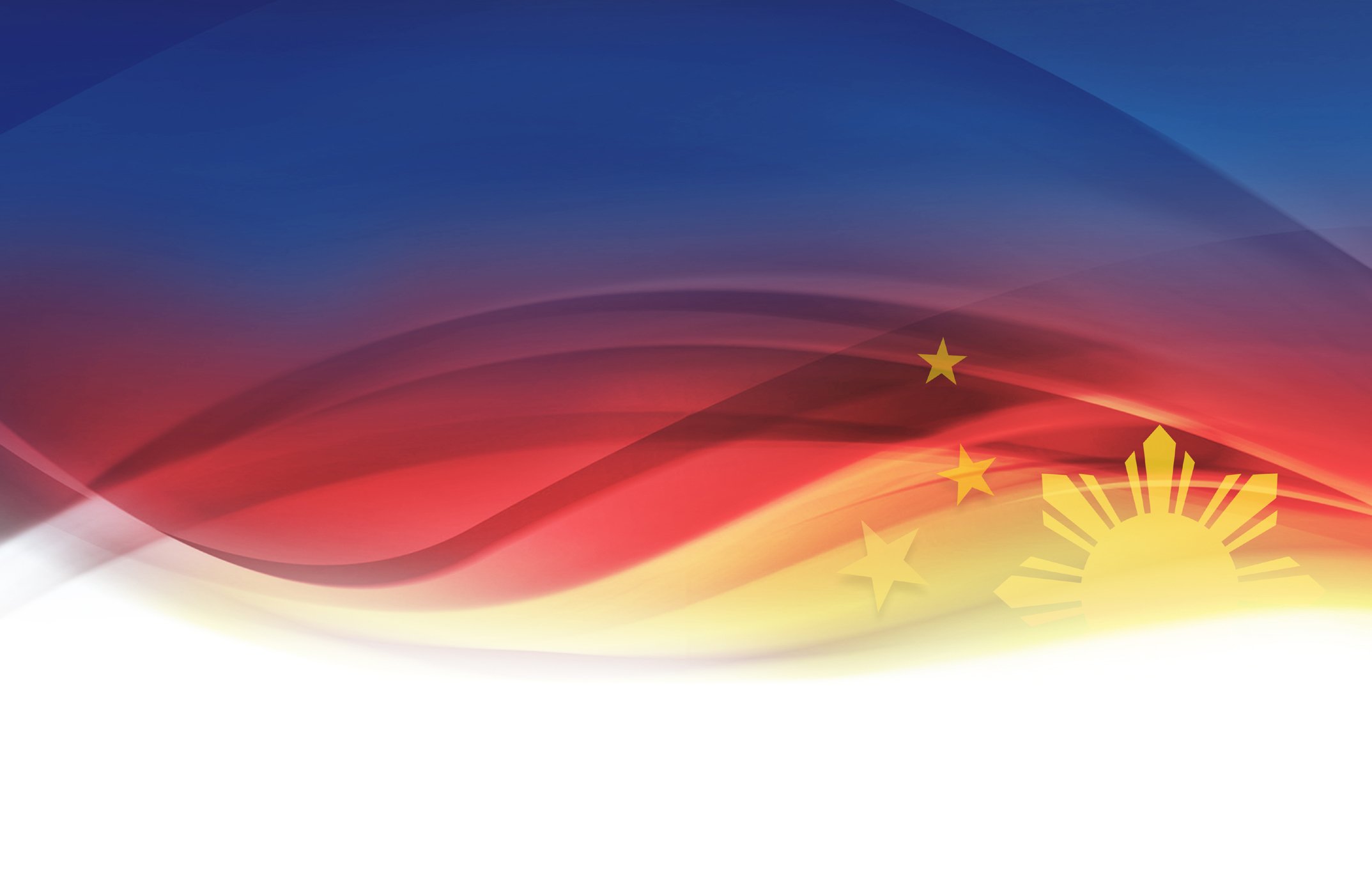 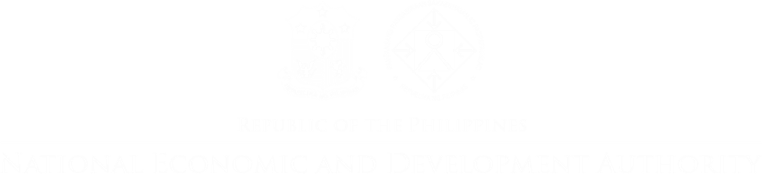 Policy Coherence in the Asia-Pacific Voluntary National Reviews: Challenges and Recommendations
Yuri m. leomo
National Economic and Development Authority
Learning Conference on Holistic Approaches for Implementing the 2030 Agenda on Sustainable Development in Asia-Pacific Region
Shanghai, China
January 23, 2019
19/1/23
[Speaker Notes: Introduce self

Title

Keep it short. Long day, tired,]
Outline
In-Country Review Process
Challenges
Recommendations
Policy coherence and promoting collaboration
[Speaker Notes: Outline]
Initial List of Philippine SDG Indicators
155
97
17
INDICATORS
TARGETS
GOALS
[Speaker Notes: Marami]
How far has the Philippines Gone in Achieving the SDGs?

Will be reported through the Voluntary National Review
November 2018
July 2019
May 2017
April 2018
[Speaker Notes: Discuss the process]
Review Process
[Speaker Notes: Emphasize: The process at arriving at the targets was very consultative
We were discussing the nuances of statistics, and how PWDs are hard to capture in the usual sampling methods, how we need a different sampling frame
Econ people talking about agri, social people talking about environment]
Review Process
[Speaker Notes: The consultation in Luzon Vizayas Mindanao
Separate consultation for vulnerable groups

Better understanding on the concerns of these groups]
Review Process
[Speaker Notes: What’s the point?

Consultations
A LOT of consultations


a]
Where are we now?

The Philippines has a Zero Draft of the VNR
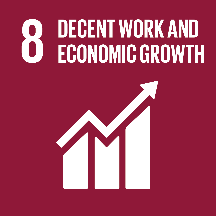 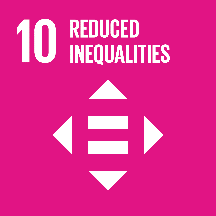 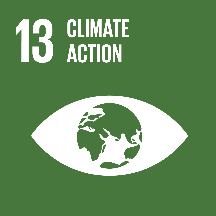 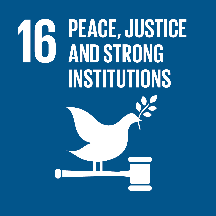 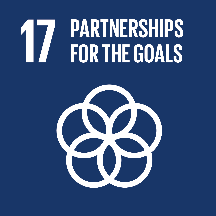 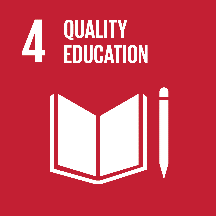 CHALLENGES
Only Tier 1 Indicators are being reported, 

Sectoral competition

Prioritization vs holistic approaches
[Speaker Notes: 125 pages
Challenge: A focus too much on numbers
On indicators and what can be measured

“We cannot manage what we cannot measure”. An indicator-based approach may neglect those which cannot be measured yet


5.2 Eliminate all forms of violence against all women and girls in the public and private spheres including trafficking and sexual and other types of exploitation
8.7 Take immediate and effective measures to eradicate forced labour, end modern slavery and human trafficking and secure the prohibition and elimination of the worst forms of child labour, including recruitment and use of child soldiers, and by 2025 end child labour in all its forms
16.2 end abuse, exploitation, trafficking and all forms of violence and torture against children

SECTORAL COMPETITION
Industry at least one third, but ay the expense of what sector?
Agriculture wants a bigger share of the economy
At least we are talking about it.

PRIORITIZATION VS. HOLISTIC APPROACHES
Acknowledge that our colleague from Beijing. Goal 16 vs. Goal 1 or 2
Prioritization or holistic?
Holistic (not prescribing).]
Recommendations
Consultations, consultations, consultations:
    A consultation with children, women, vulnerable groups directly 	

Governance – not just government
National – regional – local, national – international, local – international
Stakeholder engagement – businesses, academe, civil society
Ensuring policy coherence and promoting collaboration
Ensuring policy coherence
	An SDG Roadmap vs. Integrative Approach

Promoting Collaboration 
The VNR and the targeting has been used as a venue to promote inter-sectoral collaboration / consultation
[Speaker Notes: Policy coherence
On the 2015 VNR, the Philippines wanted to work on an SDG Roadmap
During its development, we’re focusing on an integrative approach
Maldives: a lot of the work are already being done
We’re trying to utilize existing mechanisms and competencies

The integrative approach allowed us “automatic” buy in from government stakeholder. It’s not completely on top of their existing work. It’s like a “level up” of the existing work


How do we promote collaboration?
The VNR and the SDG Targeting process has been used as a tool and venue to promote inter-sectoral collaboration.
During the sessions,]
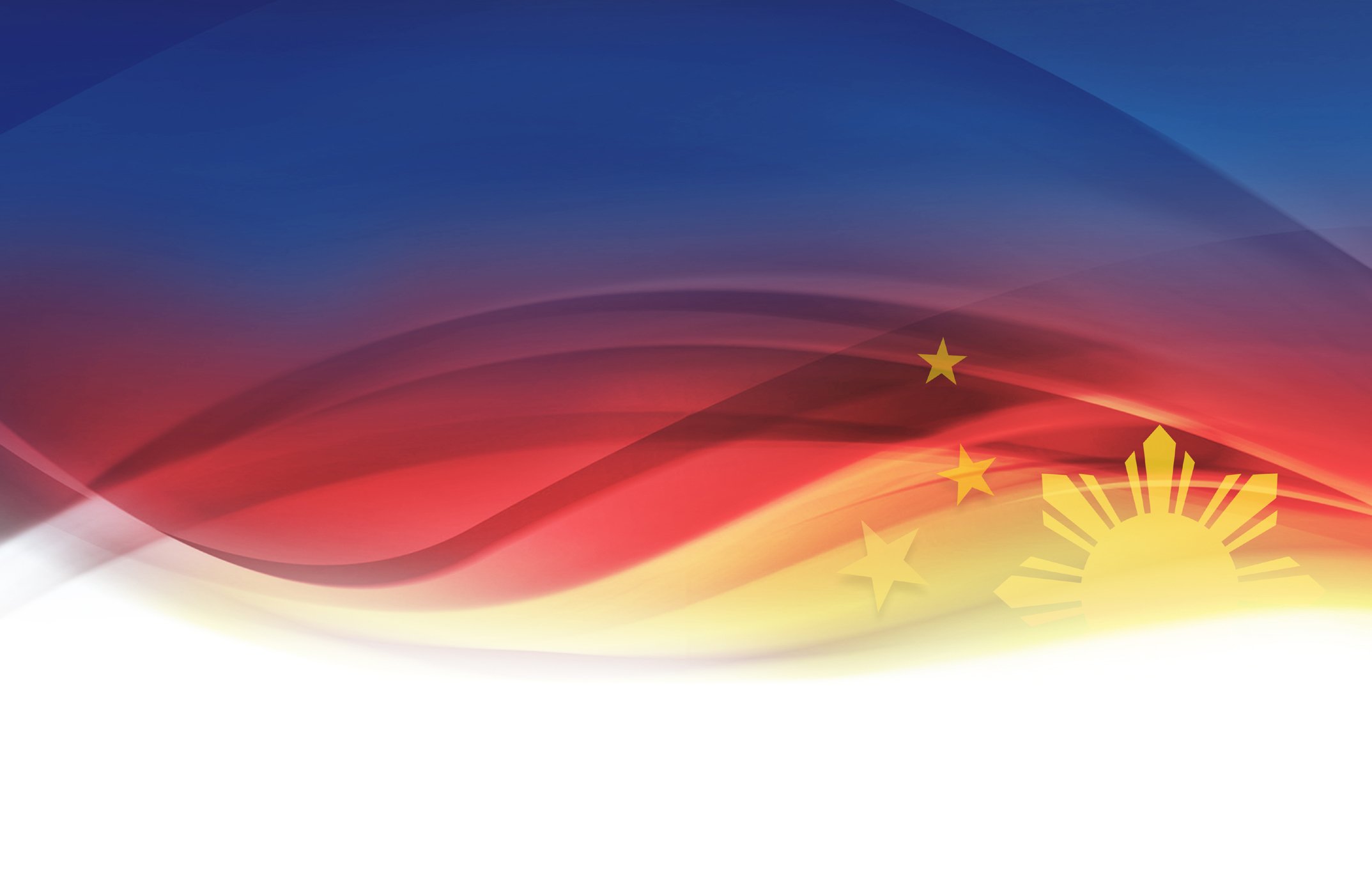 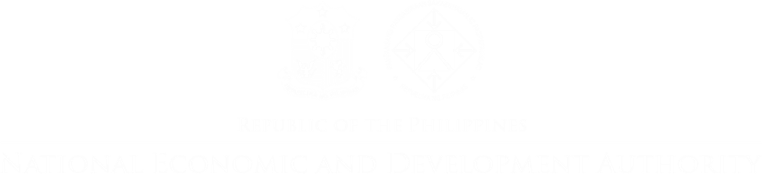 Policy Coherence in the Asia-Pacific Voluntary National Reviews: Challenges and Recommendations
Yuri m. leomo
National Economic and Development Authority
Learning Conference on Holistic Approaches for Implementing the 2030 Agenda on Sustainable Development in Asia-Pacific Region
Shanghai, China
January 23, 2019
19/1/23
[Speaker Notes: These could be great policy inputs
Hopefully we can translate this to substantial positive impact
Especially those who would have been left behind]